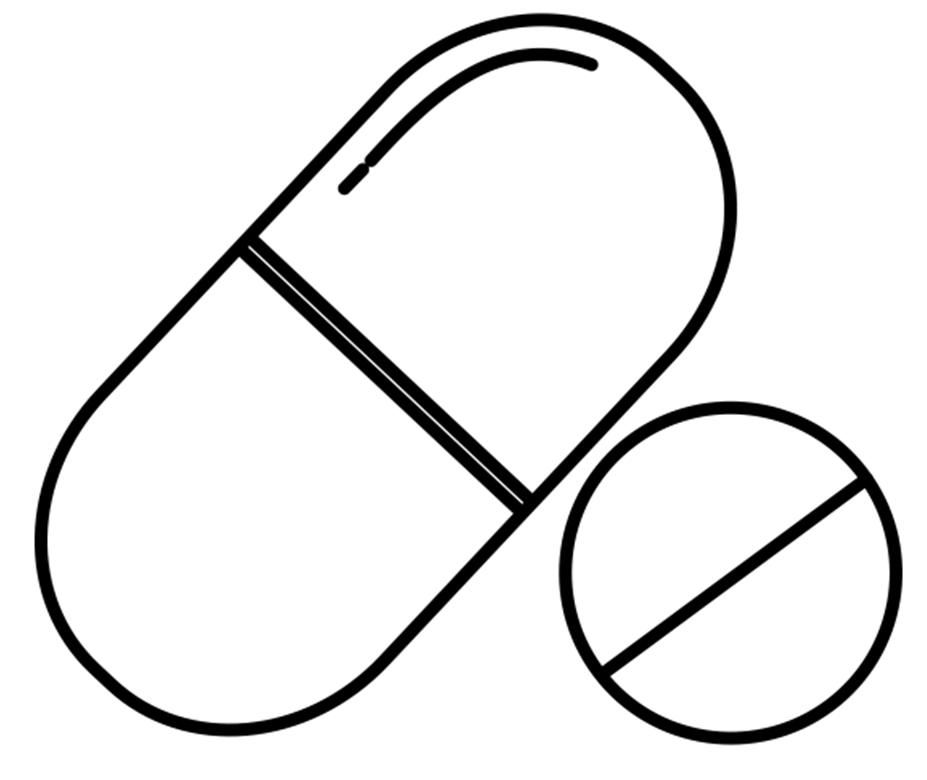 A Bitter Pill
Farmacologische quiz
Casus  45 – november 2022je aan via
Een oncologische emergency
Casus: Vrouw, 59 jaar, recente diagnose hepatogeen gemetastaseerd melanoom

Presentatie spoed eisende hulp:
Klinische klacht: malaise en dyspneu klachten, niet acuut ontstaan. 
Lichamelijk onderzoek: tachypneu 25/min, saturatie 95% bij 15 liter zuurstofsuppletie middels zuurstof masker

Laboratoriumonderzoek: Hb 6.8 trombo 79 L 29 INR 1.3 Na 125 K 4.6 Ca 2.37 kreat 86 eGFR 81 GGT 492 AF 452 AST 448 ALT 282 bili 31 LDH 6827 
ABG: pH 7.53 pCO2 24 pO2 67 sO2 94 bic 23 lactaat 7.97

Radiologie: CT-thorax-angio: geen longembolieën, beeld diffuus uitgebreide longnoduli, meerdere ossale laesies in ribben beiderzijds en wervelkolom

Conclusie: snel progressief melanoom met pulmonale, hepatogene en ossale metastasen waarvoor blinde start* BRAF/MEK remming (encorafenib 450 mg 1d1 en binimetinib 45 mg 2d1) in afwachting van BRAF-mutatie analyse
* Met blinde start wordt bedoeld: voordat de uitslag van de BRAF-mutatie analyse bekend is, wel alvast de behandeling starten die de patiënt zou krijgen bij een  BRAF-mutatie 

Beloop <24 uur na start encorafenib en binimetinib: 
Lab: Hb 4.9 trombo 48 L 16.6 kreat 249 eGFR 22 urinezuur 1.11 Na 134 K 5.7 fosfaat 3.04 LDH 11315



Hoe kunnen bovenstaande laboratoriumuitslagen verklaard worden?
Ook deze quiz ontvangen? 

Meld je aan via:
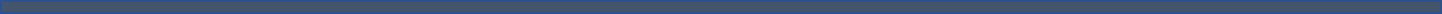 Aangeleverd door: Erasmus MC, Rotterdam
Aanmelden via: bitterpillnvkfb@gmail.com ​
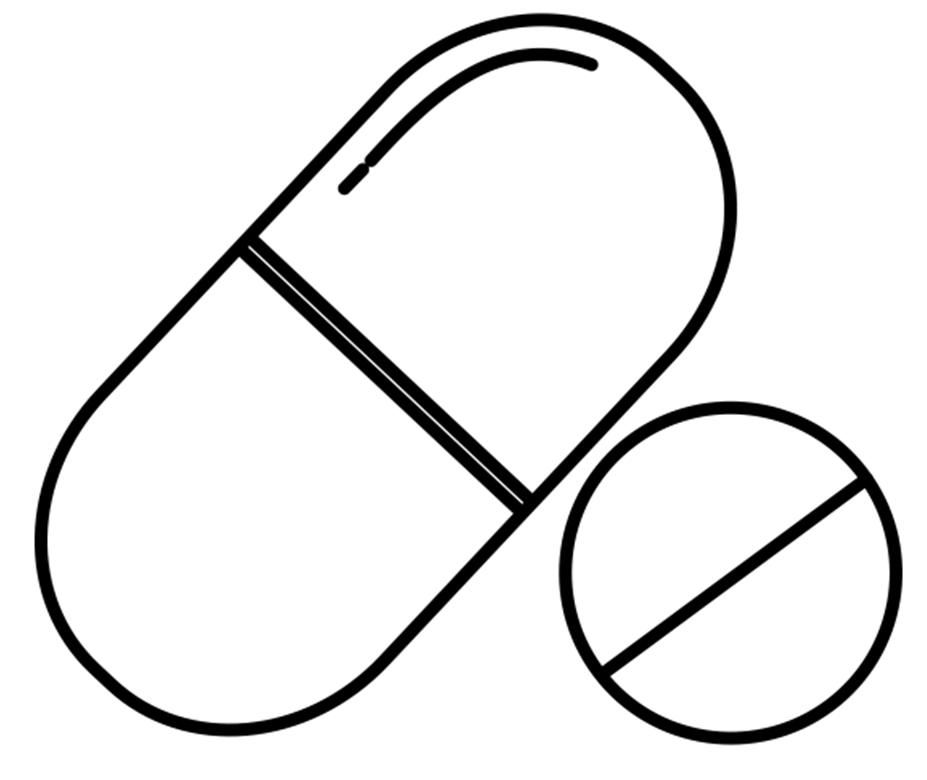 A Bitter Pill
Farmacologische quiz
Uitwerking casus  45 – november 2022je aan via
Een oncologische emergency
Achtergrond informatie (1)
Er bleek sprake te zijn van het tumorlysis syndroom. De BRAF MEK remmers werden (tijdelijk) gestaakt. Patiënt werd behandeld met rasburicase en ruime vulling. 

Het tumorlysis syndroom is een oncologische emergency, veroorzaakt door massale lysis van tumorcellen waarbij grote hoeveelheden kalium, fosfaat en nucleïnezuur vrijkomen in de circulatie. Dit kan uiteindelijk leiden tot acute nierinsufficiëntie en aritmieën. 

Het tumorlysis syndroom is het meest bekend van hematologische maligniteiten: onder andere leukemie en lymfomen. Routinematig wordt na het starten van cytotoxische therapie de tumorlyse parameters gemeten in het bloed bij dit type tumoren. 
Risicofactoren voor het ontwikkelen van het tumorlysis syndroom zijn:
Een hoge tumorcel proliferatie
Grote gevoeligheid voor cytotoxische therapie
Hoge tumorload (bijvoorbeeld bulky disease, hoog aantal leukocyten, beenmerginvasie, >2x verhoogd LDH)

Bij onze patiënt bleek enkele dagen later sprake te zijn van beenmerginvasie, naast al de uitgebreide melanoom metastasen. Tevens bleek zij een BRAF mutatie te hebben. Onder extra preventieve maatregelen voor het opnieuw ontwikkelen van het tumorlysis syndroom (rasburicase/hyrdratie)werd 5 dagen later herstart met BRAF MEK remmers, waarbij gekozen werd voor dabrafenib en trametinib.
Ook deze quiz ontvangen? 

Meld je aan via:
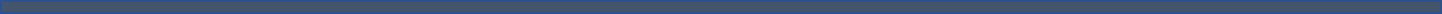 Aangeleverd door: Erasmus MC, Rotterdam
Aanmelden via: bitterpillnvkfb@gmail.com ​